MW Products and Deliverables
Manik Bali, Ralph Ferraro, Larry Flynn, and Cheng-Zhi Zou 
MW Subgroup Meeting
Aug 20 2017
Outline
Introduction
MW Questionnaire of 2015
Recent Discussions
2
Questionnaire of 2015
Background
We had review and feedback on FCDR
We didn’t have products
We didn’t have in-orbit references
Very basic questions were asked to connect with the MW community
What is of most interest to you and your institution for MW calibrated products?
 Level 1 corrected radiances for operational sensors (e.g., AMSU, MHS, ATMS, etc.)
 Level 1 corrected radiances for research sensors (e.g., GMI, AMSR-2, SAPHIR, etc.)
 Intercalibrated radiances (L1) from long term time series (e.g., all AMSU-A, AMSU-B)
 As above, but also including other 'similar' sensors (e.g., MSU to AMSU-A, AMSU-B to MHS to ATMS, etc.)
What is the latency and frequency of updates to the corrections needed?
 A more  frequent and less precise set of corrections
 A less frequent and more precise set of corrections
How would you utilize such information in your work?
 Global trend Monitoring
 NWP Assimilation and Reanalysis
 Geophysical Retrievals
 Other: 
What is the minimum acceptable uncertainty you would like to see in the L1 data (in deg K) for the various microwave spectral bands ?
Atmospheric Window Channel
Oxygen Absorbtion Bands
Water Vapor Absorption Bands
Recent Discussions
Recent discussions in the MW Subgroup recognized  inter-calibration knowledge that exists within the subgroup.
Based on this it was felt that we needed a pro-active approach to reach out to the community by providing products and entities upfront and then seek feedback on these which would give us the required maturity of these entities.
It was proposed that the Tiger Team would make its entity freely available to the interested groups including GSICS Members. This includes 

SNO Algorithms ( From Karsten and Cheng-Zhi)
Collocation Data Sets (From Karsten Cheng-Zhi and Manik)
Inter-Calibration Coefficients  ( Tabulated or GSICS Format)
Instrument monitoring ( ATMS Vs FCDR) 
Lunar Data sets
THANK YOU
Responses
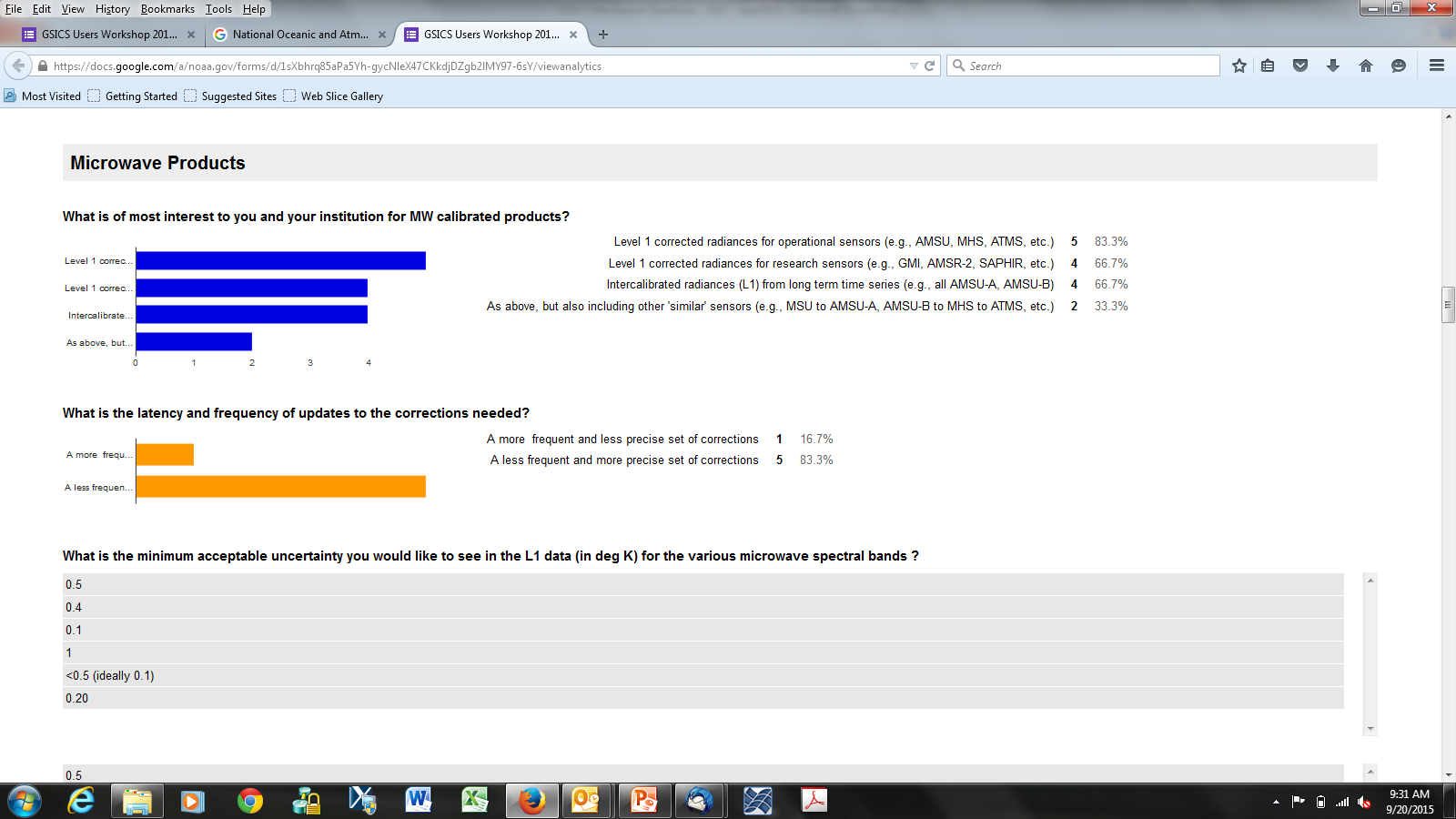 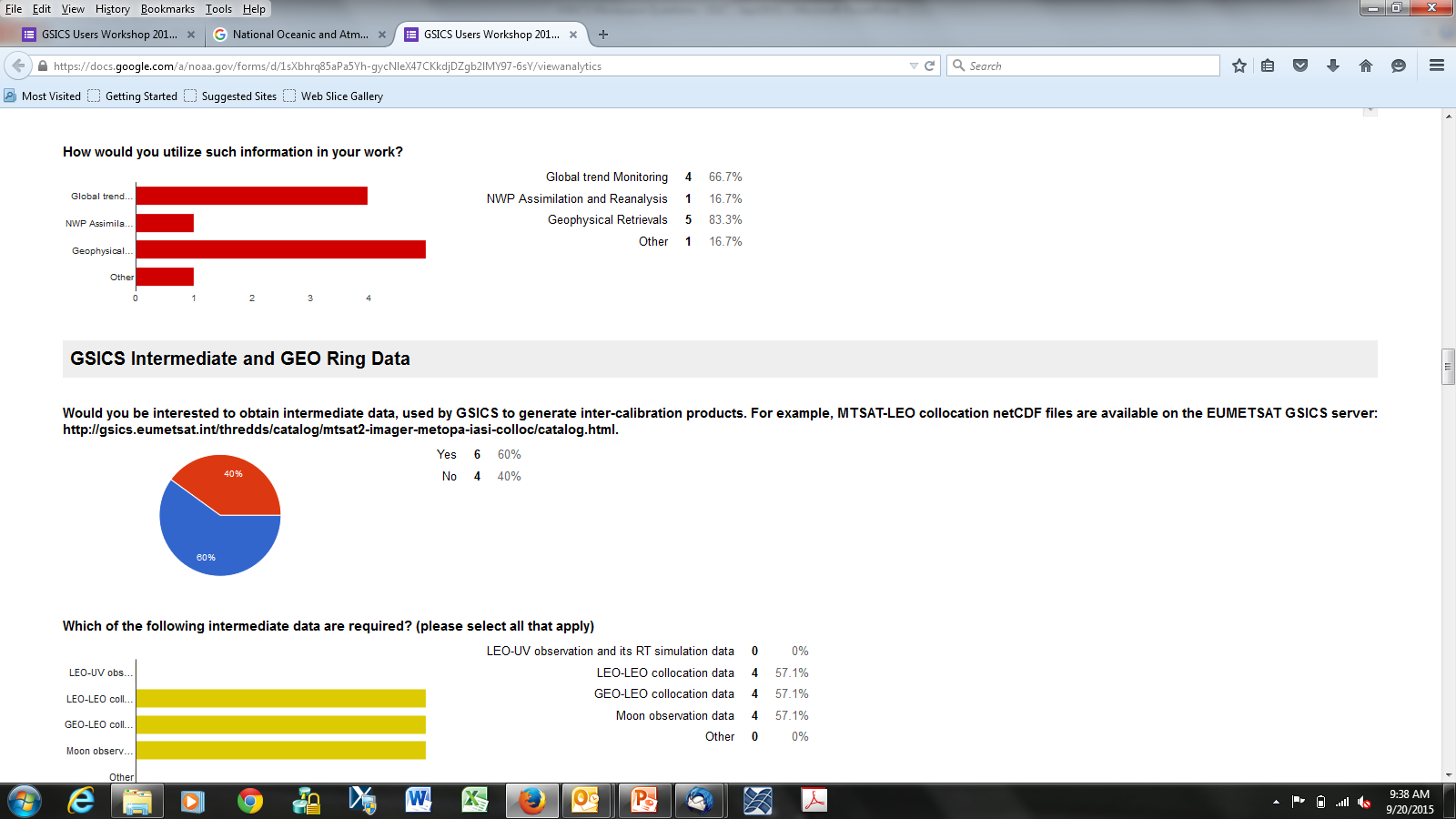 There is a general need of providing instrument monitoring products ( retro or operational sensors, at desired latencies
6
Responses though small in number are provided by space agencies and represent interest of large MW community
Responses
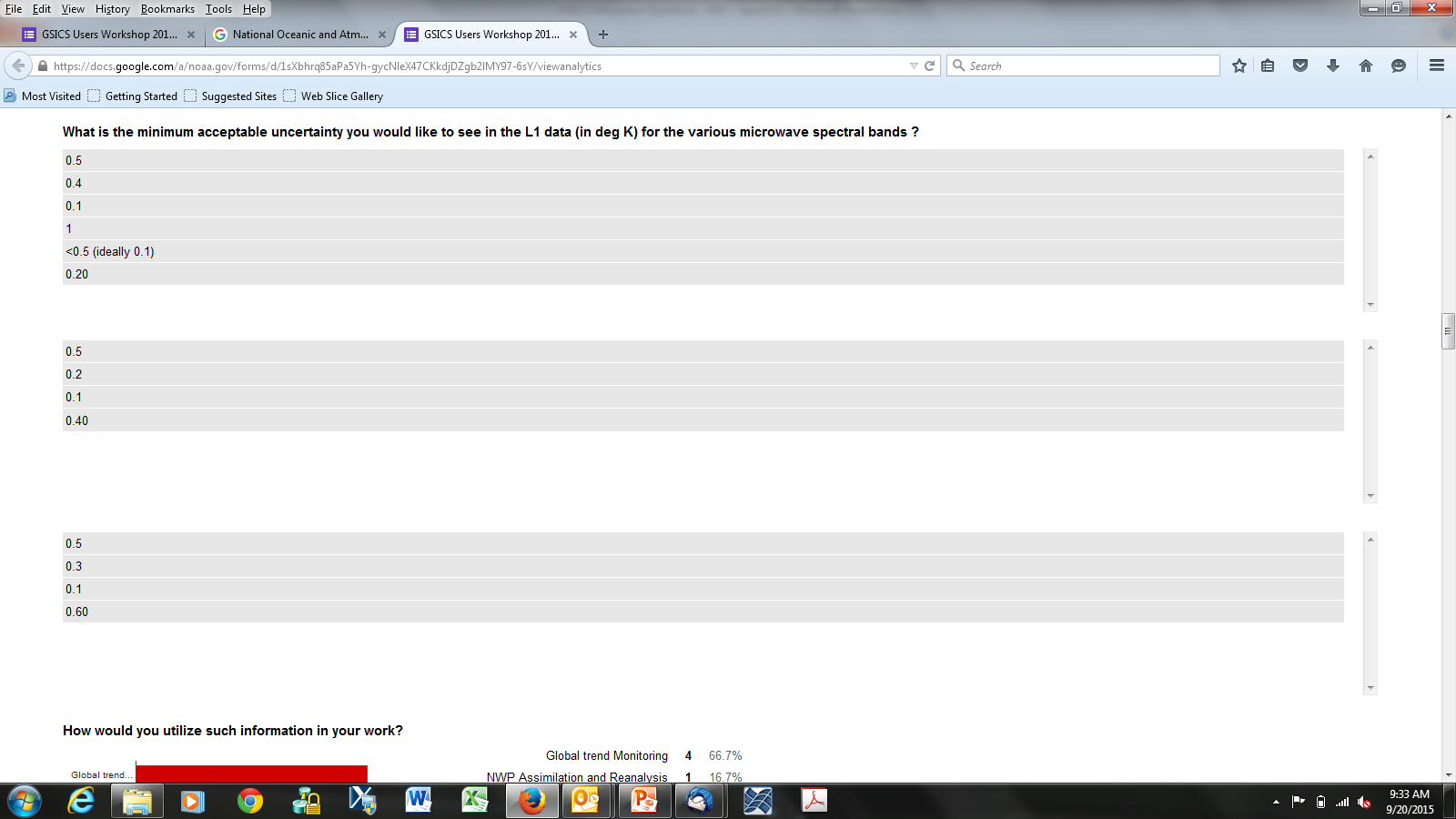 Window Channels
Average ~ 0.4 K
Average ~ 0.3 K
O2 Channels
H2O Channels
Average ~ 0.4 K
7
Recent Activities of MW subgroup
Above table taken from MW Workspace established by Ralph shows candidate inter- comparison instruments whose inter- comparison can eventually produce MW products and fulfill user needs.
New Topics
Use of Lunar intrusion  as a reference 
Building FCDR’s and TCDR’s
Use of GRUAN travelling references to validate GSICS MW in-orbit reference records
Connection with SCOPE-CM
Proposed questions for feedback
Should we provide the correction information as a function of scan angle (FIDUCEO Requirement) and/or geolocation, Temperature dependence + on board health information as Classical products .
Should we start with monitoring ATMS, MSU, SSMI,GMI with acceptable in-orbit reference such as FCDR and GMI
Should we have best practices 
 SNO and algorithms
Inter-Comparing instruments of different scanning geometries (mitigate B-G effect)
Can we identify a inter- comparison coefficient that can be used down the processing chain till TCDR.
Should and /or when should we use information from Lunar observations and GRUAN observations to validate our instruments and references?
Can we provide AMSU radiances that are more stable than 0.1 K/decade for the production of UTH. [FIDUCEO Requirement]
Proposed questions for feedback
Add More…..
Proposed MW Product
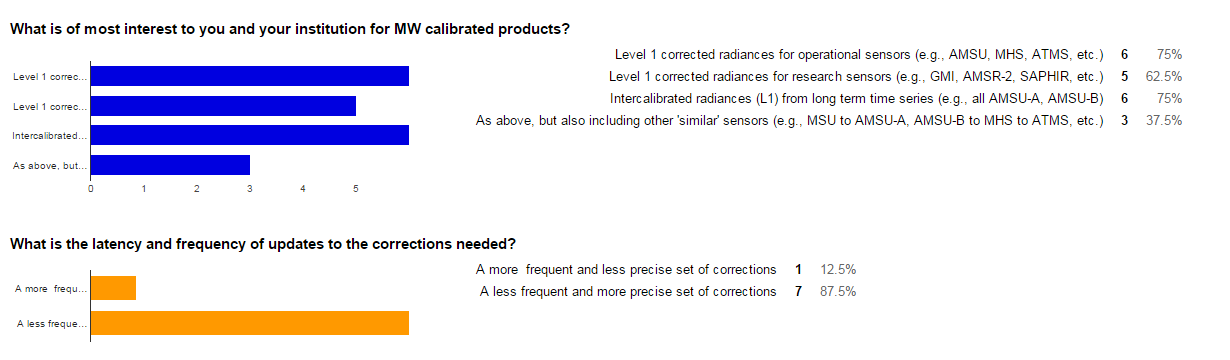 In addition to meeting above user requirements the products shall also ( and not be limited to classical GSICS products) 
Product shall be able to reveal the full scale of Scan Angle, Geographical, Temporal and Temperature dependent bias.
Product shall aid in re-calibration ( User should be able to transition between Count –Radiance – BT space).
Onboard health information (from ICVS) about the instrument health encoded into the  product or link to ICVS.
Plug and play model ( product shall be self consistent).
Summary
2015 Question are has been evaluated.
The MW subgroup has connected very well with the community and has users and producers in sight.
Going forward new questions have been proposed, that can eventually result in producing initial MW products that are usefull to the community.
Question are for Algorithms and Best practices has also been proposed.
GSICS MW  Products -Summary
Summary
Mapping time series of similar sensors but from vastly different heritage (e.g., SSMT2 to AMSU-B) together is of low priority (Q1)
More precise, longer latency correction are preferred (Q2)
It does appear most users would look at time series for global trends (most likely the O2 & H2O bands) and use to derive geophysical parameters (most likely window & H2O bands) (Q3)
The average desired accuracy of the corrections was on the order of 0.4 K (slightly less for the O2 bands)  (Q4)
13
THANK YOU